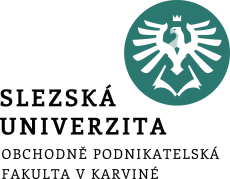 Základy vědeckého myšlení
Tomáš Pražák
Martin Klepek
Info k předmětu
Tomáš Pražák – prazak@opf.slu.cz
D001

Martin Klepek – klepek@opf.slu.cz
B302

Dalibor Šimek – simek@opf.slu.cz
B201

Podmínkou úspěšného absolvování je vytvoření odborného článku v ČJ nebo AJ s možností publikování jako Working paper v databázi Econpapers
Co je věda?
Věda jako zvláštní forma poznání má za cíl rozpoznat a popsat různé struktury a vztahy našeho světa a racionálně je vysvětlit.
V procesu poznání se orientuje na cíle:
Deskripce (popis)
Explanace (vysvětlení)
Predikace (předpověď)
Pochopení jevů, událostí
Řízení jevů na základě předchozího zjištění
Klasifikace věd
podle klasifikace OECD:

Přírodní vědy
Inženýrství a technologie
Lékařské a zdravotnické vědy
Zemědělské vědy
Sociální vědy
Humanitní vědy
Vědecké metody
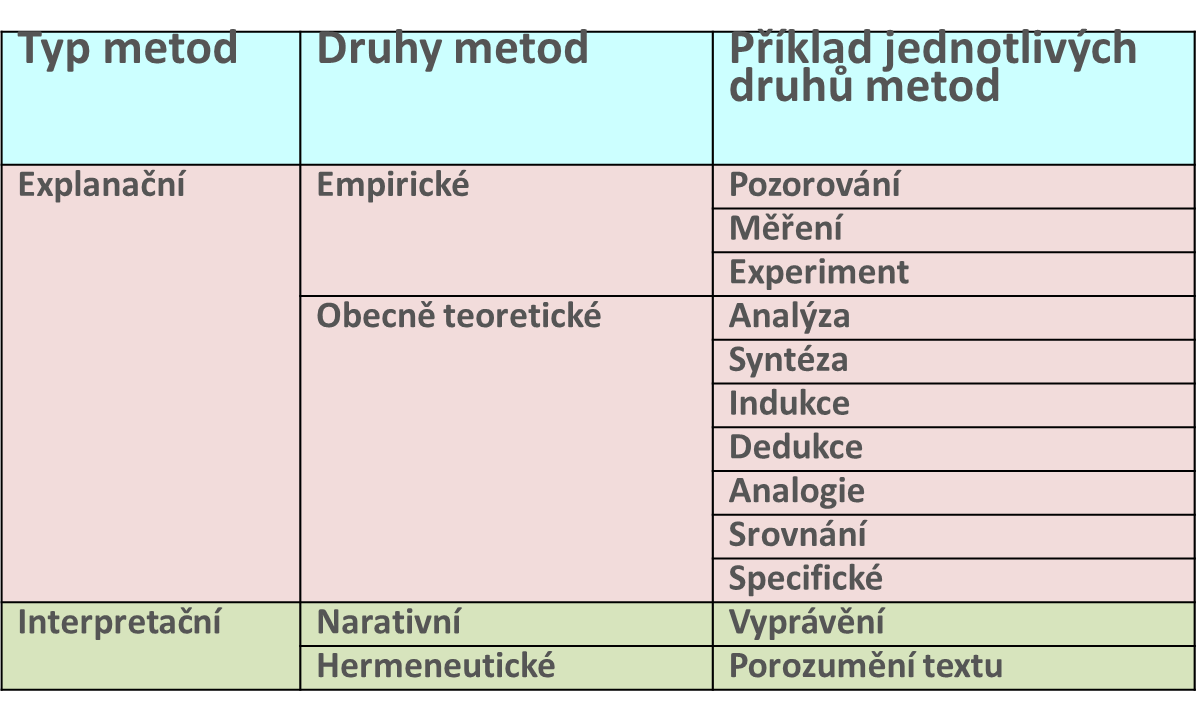 Dedukce
Deduktivní uvažování směřuje od obecného k více specifickému. 
 přístup "top-down". 
Teorie
          Hypotézy
               Pozorování
                     Konfirmace (potvrzení)
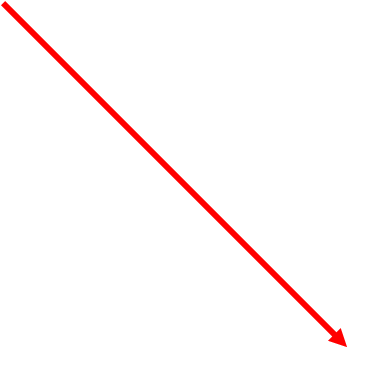 Indukce
Induktivní uvažování směřuje obráceně, od pozorování k zobecnění.
"bottom up„ přístup
                                               Teorie
                                   Hypotéza
                      Konfigurace dat
      Pozorování
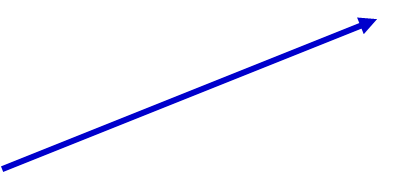 Vztah vědy a výzkumu
Výzkum patři mezi nástroje metody vědy.

Je poznávacím procesem, který vychazí 
z nějakého systému poznatků (teorie), 
v jejich intencích prozkoumává skutečnost (empirické zkoumání), 
aby na základě zjištěného (empirické údaje, data) bylo dosavadní poznání pozměněno (rozšíření teorie). 

To se ale vzápětí stává zdrojem teoretických úvah o dalších souvislostech a problémech, čímž se objevuji nároky na další zkoumání, a tak se teorie s metodami zkoumání vzajemně podněcují, teorie se obohacuje a metody zkoumani zdokonalují.
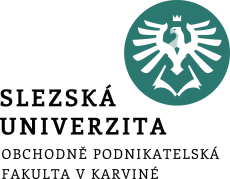 Děkuji za pozornost